Workforce Development Spotlight: January 2022A Summary of Upcoming Career Compass and WFD Opportunities
New Content Coming Your Way!
Live Webinars Coming This Month
Addressing Team Conflict in a Virtual Environment (Conflict Management; Awareness/Basic & Leaders managing remote teams) – 11 & 13 Jan
Challenging Conversations (Conflict Management; Intermediate) – 25 & 27 Jan
Details for both webinars: https://www.navfac.navy.mil/jobs/workforce-development/ccrc/emp_resources/comp_dev_content/conflict_mgmt.html 
SYSCOM Training Opportunities
Please see the following page. The Career Compass Event Calendar has been updated to include all upcoming learning opportunities and trainings across SYSCOM. More details: https://www.navfac.navy.mil/jobs/workforce-development/ccrc/event-calendar.html
On-Demand Webinars and Resources Coming This Month 
Conflict Management – All Levels (early Jan)
Infographic: Combating Common Sources of Conflict on Virtual Teams (Awareness/Basic)
On-Demand Webinar: Managing Conflict by Improving Emotional Intelligence (Intermediate)
Podcast: Cultivating Empathy at Work (Intermediate)
On-Demand Webinar: Coaching Through Conflict (Advanced/Expert)
Podcast: The Five Deep Sources of Conflict (Advanced/Expert)
White Paper: Leading Through Conflict (Advanced/Expert)
https://www.navfac.navy.mil/jobs/workforce-development/ccrc/emp_resources/comp_dev_content/conflict_mgmt.html 
Accountability – Intermediate Level (early Jan)
On-Demand Webinar: Building an Accountability Framework
https://www.navfac.navy.mil/jobs/workforce-development/ccrc/emp_resources/comp_dev_content/accountability.html 
For additional details, please talk to your local Civilian Training Advocate (BD17). 
*Note: If you are unable to copy and paste the links above, QR codes are available on the following page.
The Workforce Development Spotlight: Communications for NAVFAC Leadership — January 2022
The following QR codes can be used to access the pages referenced in the previous slide.
January SYSCOM Training Summary
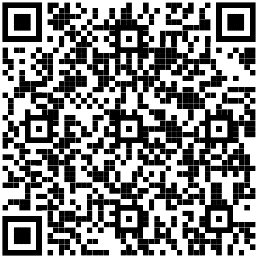 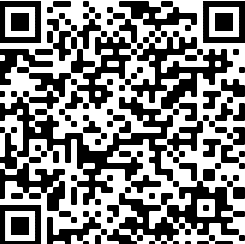 Conflict Management Competency Page
Accountability Competency Page
February Courses Open for Registration
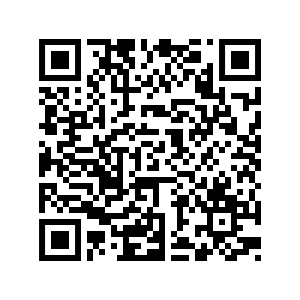 Career Compass Event Calendar
The Workforce Development Spotlight: Communications for NAVFAC Leadership — January 2022